OMNICHANNEL MARKETING / 12
MARKETINGCOMMUNICATIE IN OMNICHANNEL
Communicatie, van retailers tot merkartikelfabrikanten
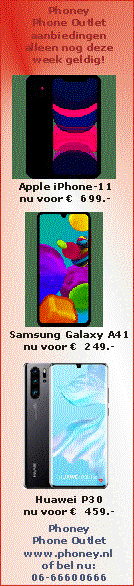 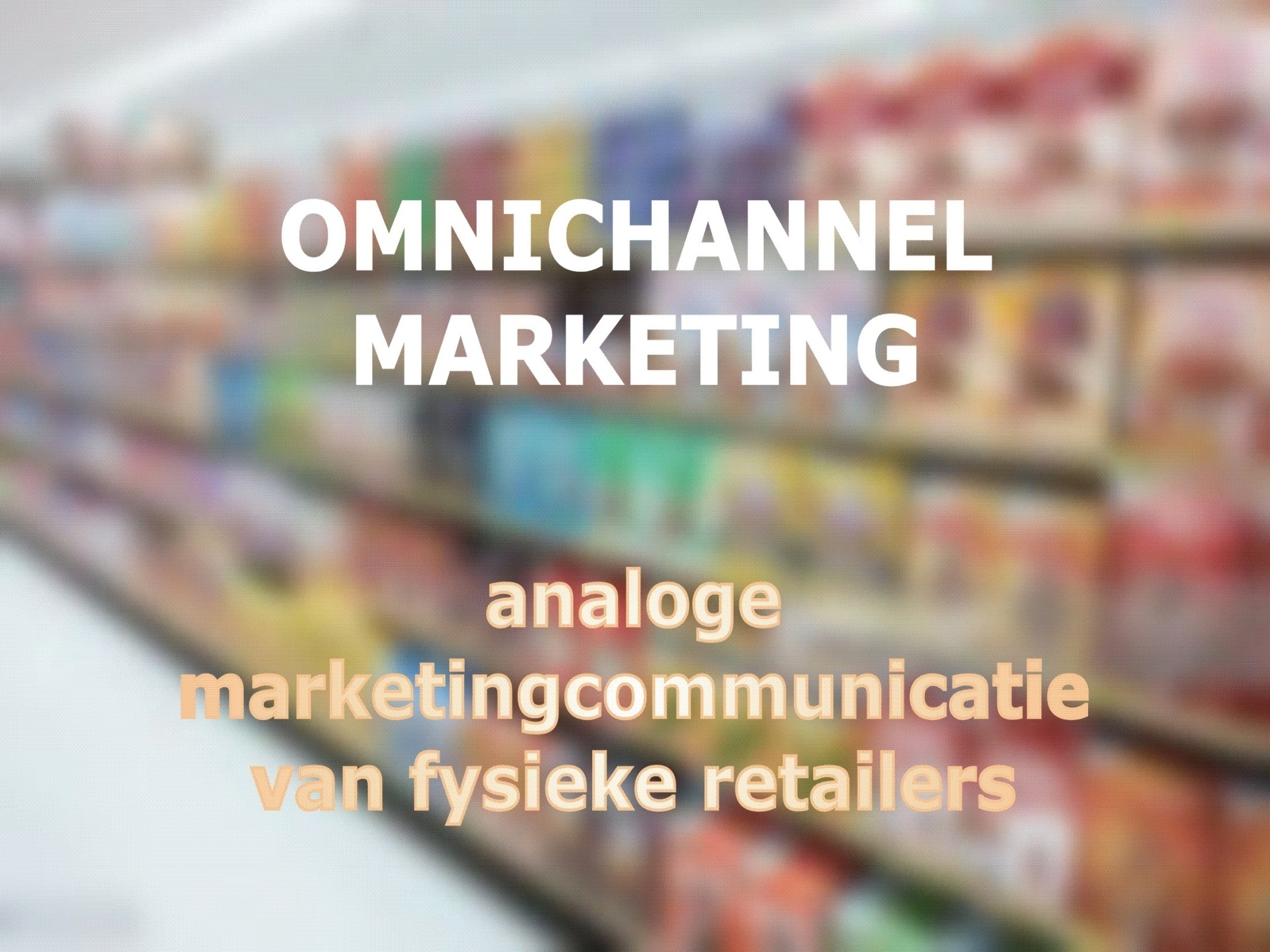 MARKETINGCOMMUNICATIE IN OMNICHANNEL
Analoge marketingcommunicatie van fysieke retailers
MARKETINGCOMMUNICATIE IN OMNICHANNEL
Analoge marketingcommunicatie van fysieke retailers
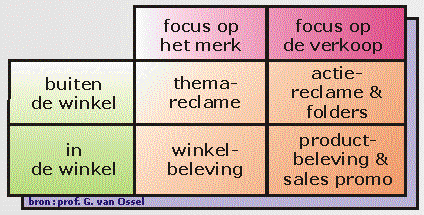 MARKETINGCOMMUNICATIE IN OMNICHANNEL
Analoge marketingcommunicatie van fysieke retailers
MARKETINGCOMMUNICATIE IN OMNICHANNEL
Analoge marketingcommunicatie van fysieke retailers
MARKETINGCOMMUNICATIE IN OMNICHANNEL
Analoge marketingcommunicatie van fysieke retailers
MARKETINGCOMMUNICATIE IN OMNICHANNEL
Analoge marketingcommunicatie van fysieke retailers
MARKETINGCOMMUNICATIE IN OMNICHANNEL
Analoge marketingcommunicatie van fysieke retailers
MARKETINGCOMMUNICATIE IN OMNICHANNEL
Analoge marketingcommunicatie van fysieke retailers
MARKETINGCOMMUNICATIE IN OMNICHANNEL
Analoge marketingcommunicatie van fysieke retailers
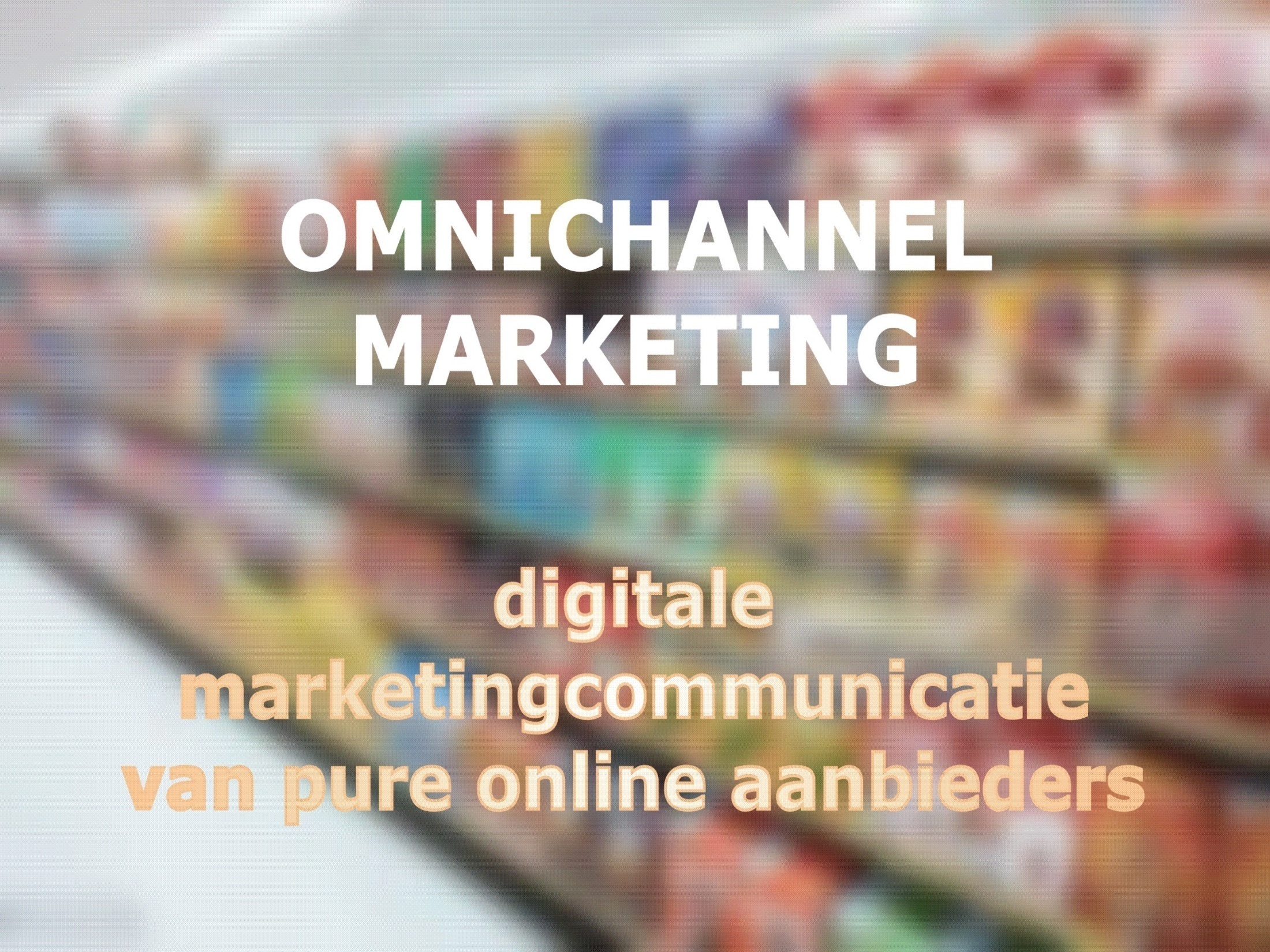 MARKETINGCOMMUNICATIE IN OMNICHANNEL
Digitale marketingcommunicatie pure online aanbieders
MARKETINGCOMMUNICATIE IN OMNICHANNEL
Digitale marketingcommunicatie pure online aanbieders
MARKETINGCOMMUNICATIE IN OMNICHANNEL
Digitale marketingcommunicatie pure online aanbieders
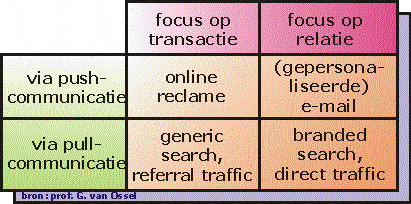 MARKETINGCOMMUNICATIE IN OMNICHANNEL
Digitale marketingcommunicatie pure online aanbieders
MARKETINGCOMMUNICATIE IN OMNICHANNEL
Digitale marketingcommunicatie pure online aanbieders
MARKETINGCOMMUNICATIE IN OMNICHANNEL
Digitale marketingcommunicatie pure online aanbieders
MARKETINGCOMMUNICATIE IN OMNICHANNEL
Digitale marketingcommunicatie pure online aanbieders
MARKETINGCOMMUNICATIE IN OMNICHANNEL
Digitale marketingcommunicatie pure online aanbieders
MARKETINGCOMMUNICATIE IN OMNICHANNEL
Digitale marketingcommunicatie pure online aanbieders
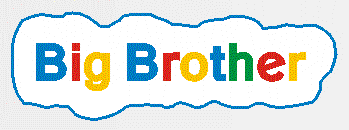 MARKETINGCOMMUNICATIE IN OMNICHANNEL
Digitale marketingcommunicatie pure online aanbieders
MARKETINGCOMMUNICATIE IN OMNICHANNEL
Digitale marketingcommunicatie pure online aanbieders
MARKETINGCOMMUNICATIE IN OMNICHANNEL
Digitale marketingcommunicatie pure online aanbieders
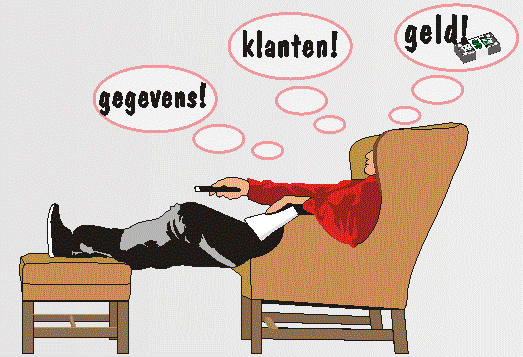 MARKETINGCOMMUNICATIE IN OMNICHANNEL
Digitale marketingcommunicatie pure online aanbieders
MARKETINGCOMMUNICATIE IN OMNICHANNEL
Digitale marketingcommunicatie pure online aanbieders
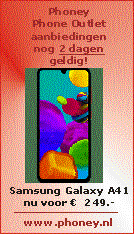 MARKETINGCOMMUNICATIE IN OMNICHANNEL
Digitale marketingcommunicatie pure online aanbieders
MARKETINGCOMMUNICATIE IN OMNICHANNEL
Digitale marketingcommunicatie pure online aanbieders
MARKETINGCOMMUNICATIE IN OMNICHANNEL
Digitale marketingcommunicatie pure online aanbieders
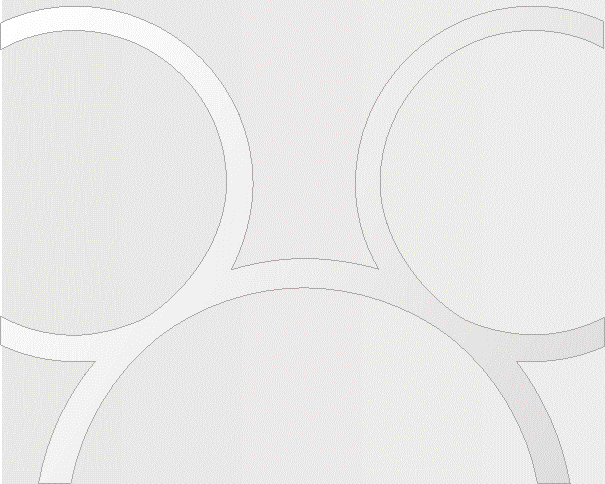 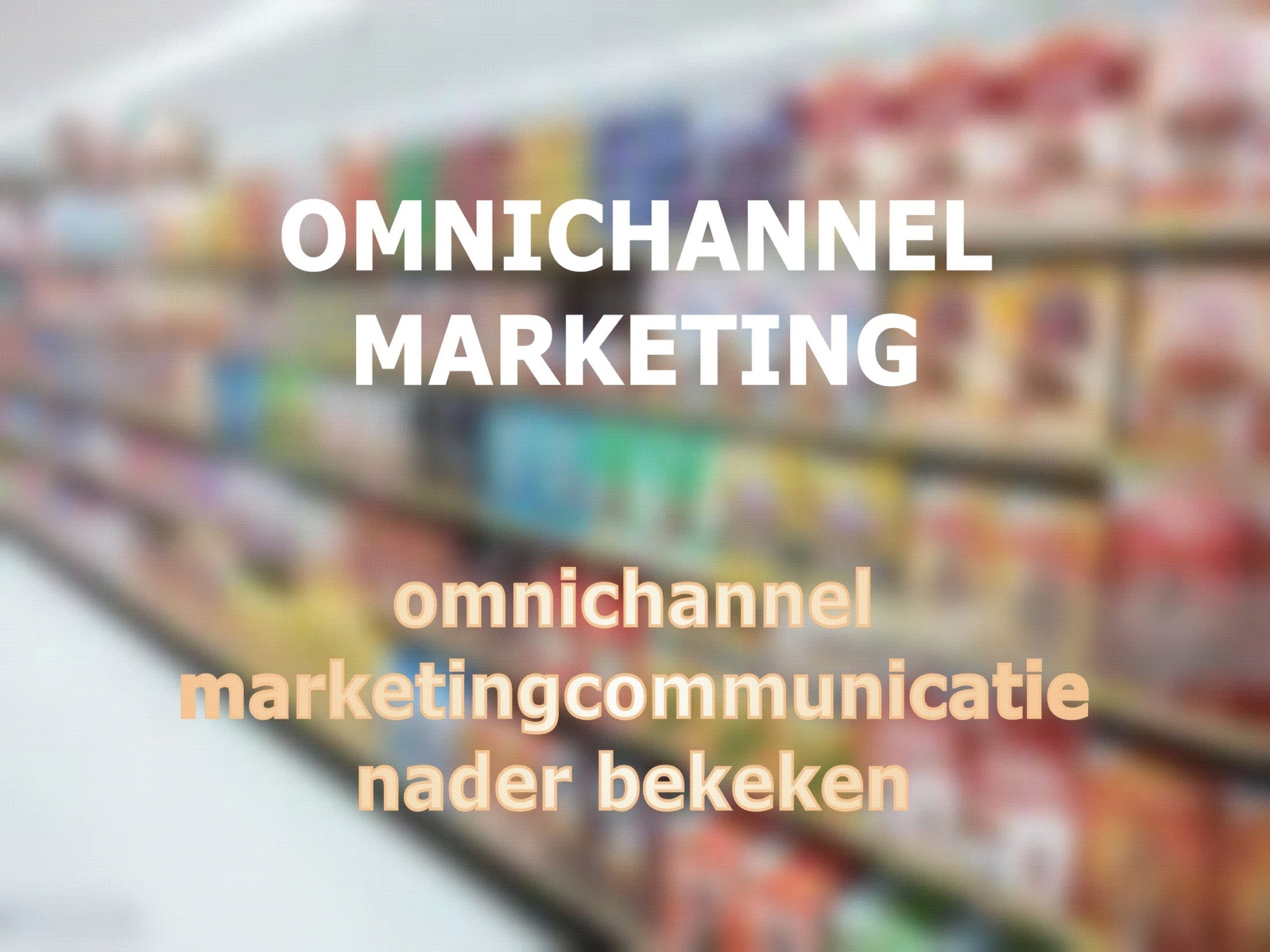 MARKETINGCOMMUNICATIE IN OMNICHANNEL
Omnichannel marketingcommunicatie nader bekeken
MARKETINGCOMMUNICATIE IN OMNICHANNEL
Omnichannel marketingcommunicatie nader bekeken
MARKETINGCOMMUNICATIE IN OMNICHANNEL
Omnichannel marketingcommunicatie nader bekeken
MARKETINGCOMMUNICATIE IN OMNICHANNEL
Omnichannel marketingcommunicatie nader bekeken
MARKETINGCOMMUNICATIE IN OMNICHANNEL
Omnichannel marketingcommunicatie nader bekeken
MARKETINGCOMMUNICATIE IN OMNICHANNEL
Omnichannel marketingcommunicatie nader bekeken
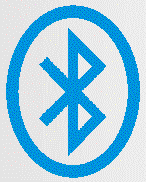 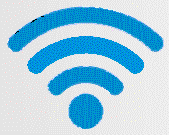 MARKETINGCOMMUNICATIE IN OMNICHANNEL
Omnichannel marketingcommunicatie nader bekeken
MARKETINGCOMMUNICATIE IN OMNICHANNEL
Omnichannel marketingcommunicatie nader bekeken
MARKETINGCOMMUNICATIE IN OMNICHANNEL
Omnichannel marketingcommunicatie nader bekeken
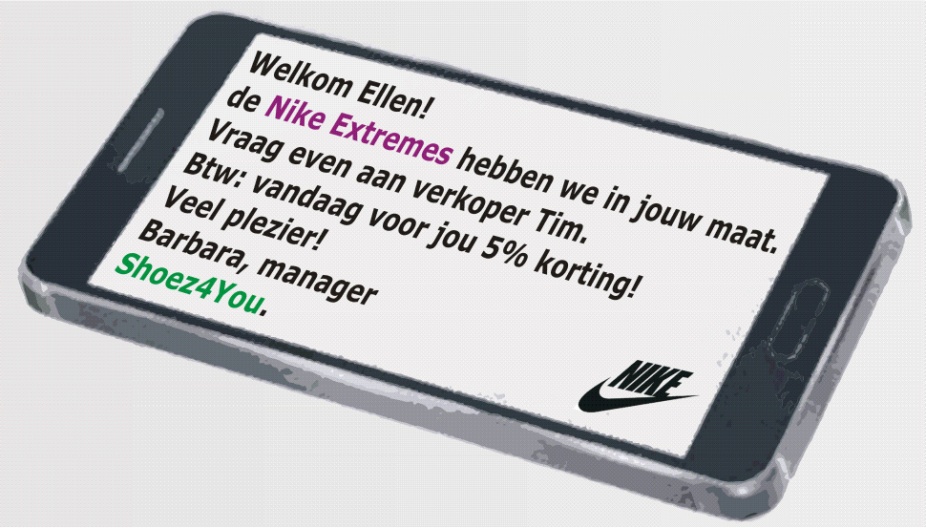 MARKETINGCOMMUNICATIE IN OMNICHANNEL
Omnichannel marketingcommunicatie nader bekeken
MARKETINGCOMMUNICATIE IN OMNICHANNEL
Omnichannel marketingcommunicatie nader bekeken
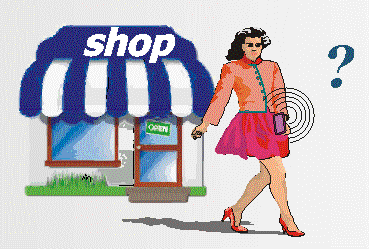 MARKETINGCOMMUNICATIE IN OMNICHANNEL
Omnichannel marketingcommunicatie nader bekeken
MARKETINGCOMMUNICATIE IN OMNICHANNEL
Omnichannel marketingcommunicatie nader bekeken
MARKETINGCOMMUNICATIE IN OMNICHANNEL
Omnichannel marketingcommunicatie nader bekeken
MARKETINGCOMMUNICATIE IN OMNICHANNEL
Omnichannel marketingcommunicatie nader bekeken
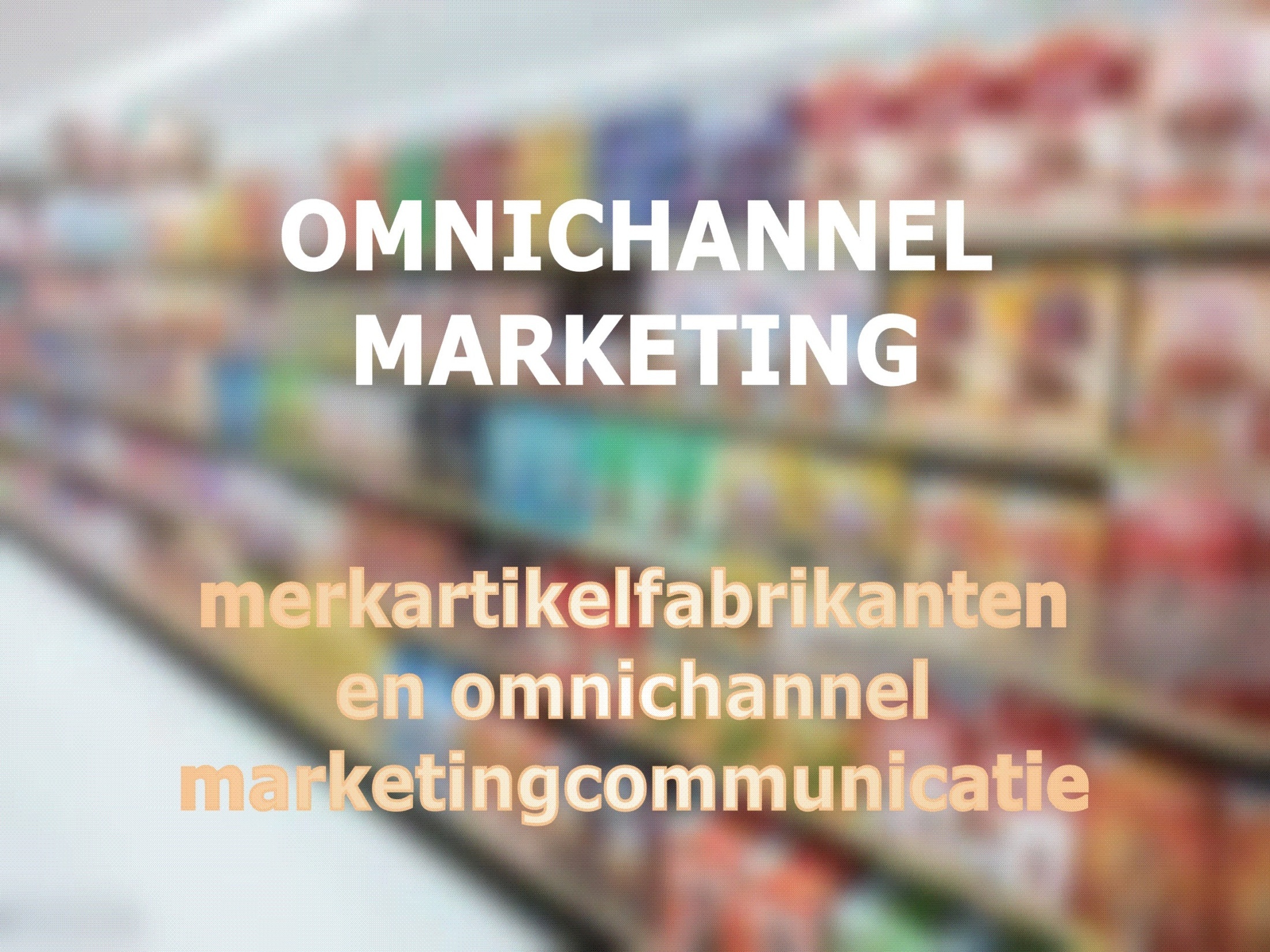 MARKETINGCOMMUNICATIE IN OMNICHANNEL
Merkartikelfabrikanten en omnichannel marketingcommunicatie
MARKETINGCOMMUNICATIE IN OMNICHANNEL
Merkartikelfabrikanten en omnichannel marketingcommunicatie
MARKETINGCOMMUNICATIE IN OMNICHANNEL
Merkartikelfabrikanten en omnichannel marketingcommunicatie
MARKETINGCOMMUNICATIE IN OMNICHANNEL
Merkartikelfabrikanten en omnichannel marketingcommunicatie
MARKETINGCOMMUNICATIE IN OMNICHANNEL
Merkartikelfabrikanten en omnichannel marketingcommunicatie
MARKETINGCOMMUNICATIE IN OMNICHANNEL
Merkartikelfabrikanten en omnichannel marketingcommunicatie